CST:CJVU_CP Čeština - cvičení pravopis
Druhý týden
Kateřina Frecerová
1
03.10.2024
2
03.10.2024
Koncovky podstatných jmen
3
03.10.2024
4
03.10.2024
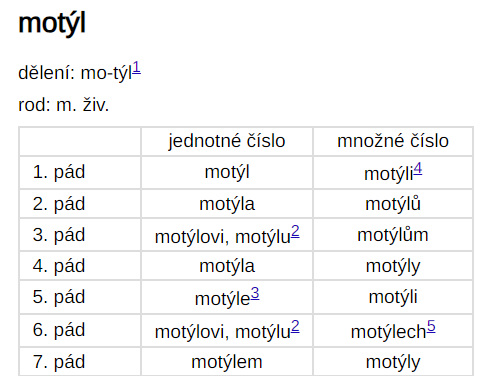 5
03.10.2024
Viděl jsem na louce krásné motýl_

Motýl = muž. r. živ.  vzory pán, muž, soudce, předseda  rozhoduji se mezi pánem a mužem  2. pád bez motýla – bez pána, bez muže (zjistím ve slovníku) VIDÍM, že vzor je PÁN
= Viděl jsem na louce krásné motýly. (Koho? Co? 4. pád = pány)

Znát vzory
Znát koncovku ve 2. pádě
Umět poznat pády (vědět, s jakým pádem se sloveso pojí)
6
03.10.2024
7
03.10.2024
Přechod mezi tvrdým a měkkým skloňováním u muž. neživ. jmen
Slova končící na –(e)l: kužel, plevel, chmel, zádrhel, kotel, sopel, uhel, apríl, …
Lze skloňovat podle hrad i stroj
Bez plevelu (hradu) i plevele (stroje)
S kužely (hrady) i s kuželi (stroji)
Slova končící na –en: hřeben, kámen, kořen, ječmen, …
V mn. č. POUZE podle vzoru hrad, v jed. č. podle vzoru hrad i stroj
! Týden bez týdne!! X bez týdnu!! 
Hřebene (stroje) i hřebenu (hradu), o hřebeni (stroji), o hřebenu (hradu)
Přechod mezi měkkým a tvrdým skloňováním u muž. živ. jmen
Manžel
4. pád manžele (muže), manžely (pány)
6. pád manželích (mužích), manželech (pánech)
7. pád s manželi (muži), s manžely (pány)
8
03.10.2024
Koncovky podstatných jmen, společně

koncovky těžké   





koncovky středně těžké
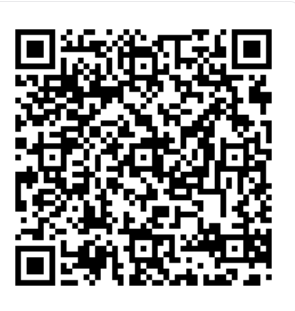 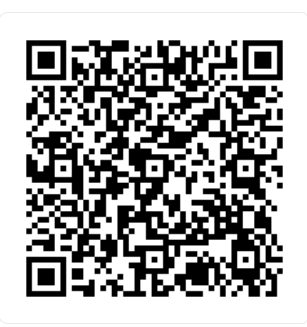 9
03.10.2024
Psaní i/y v koncovkách adjektiv
10
03.10.2024
Pokud nevíte, zda je adjektivum tvrdé, nebo měkké, použijte ho ve všech rodech: 
bosý muž, bosá žena, bosé dítě  tvrdé adjektivum
cizí muž, cizá žena, cizé dítě  tvary neexistují  měkké adjektivum 

Tvrdá adjektiva (vzor mladý)
I  v 1. a 5. p. mn. č. muž. živ. rodu (bosí muži)
Y  ve všech ostatních případech (bosým ženám, bosými dětmi, bosých mužích, bosý muž)

Bosí muži = mladí muži (1. pád) 
Bosým ženám = mladým ženám; bosými dětmi = mladými dětmi  slyšíme, jestli zvolit I nebo Y
11
03.10.2024
Měkká adjektiva (vzor jarní)
Vždy I  (cizí muž, cizí dítě, cizí žena, cizích dětí, cizích mužích atd.)
Cizím ženám = jarním ženám; cizích dětech = jarních dětech  slyším, zda zvolit I nebo Y

Přivlastňovací přídavná jména (vzor otcův, matčin)
I  1. a 5. p. mn. č. muž. r. (otcovi bratři, manželé Novákovi, matčini synové)
Y  ostatní případy (viděl otcovy bratry, manžele/y Novákovy, otcovy dcery, otcovým dětem, matčiným dětem, matčiny syny
12
03.10.2024
Mohou nám pomoct ukazovací zájmena 
1. pád x 4. pád
(TI) bosí (mladí) synové
Vidím (TY) bosé (mladé) syny

(TI) matčini (mladí) synové  x (TY) matčiny (mladé) banány
(TI) otcovi (mladí) synové    x (TY) otcovy (mladé) banány
Vidím (TY) matčiny (mladé) syny x Vidím (TY) matčiny banány
Vitím (TY) otcovy (mladé) syny x Vidím (TY) otcovy banány

Otcovy sestry (ž. rod) x otcovi bratři (muž. živ. rod)
13
03.10.2024
14
03.10.2024
15
03.10.2024
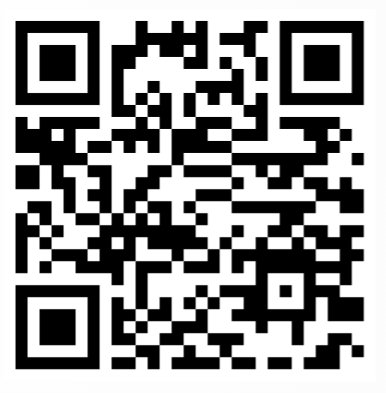 ADJEKTIVA 1 



                                    

matčin otcův
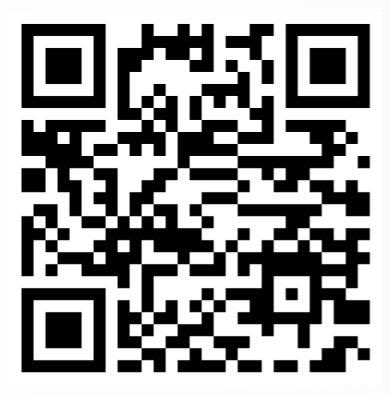 16
03.10.2024
Adjektiva středně těžká
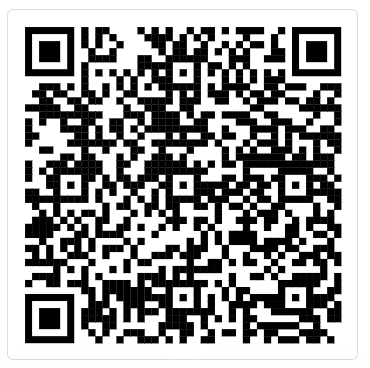 Ovi, ovy
17
03.10.2024
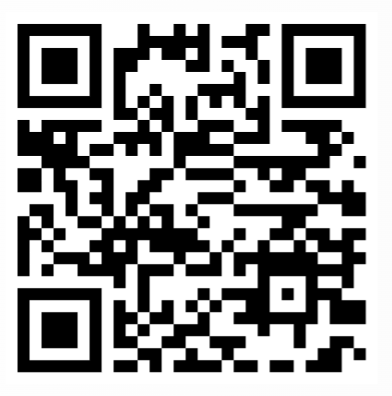 Účelová a dějová adjektiva
18
03.10.2024
Účel nebo vlastnost předmětu = -icí
Vyjádření děje = -ící (vždy při spojení s osobami)
Pokud není jasné, jestli je význam dějový, nebo účelový, VŽDY volte účel
19
03.10.2024
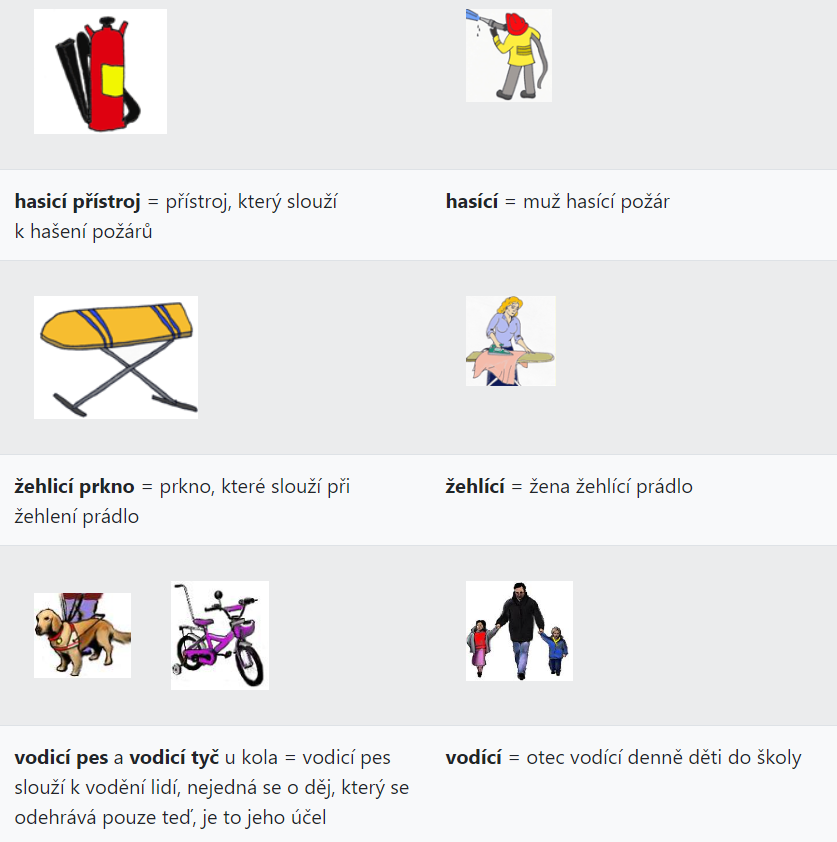 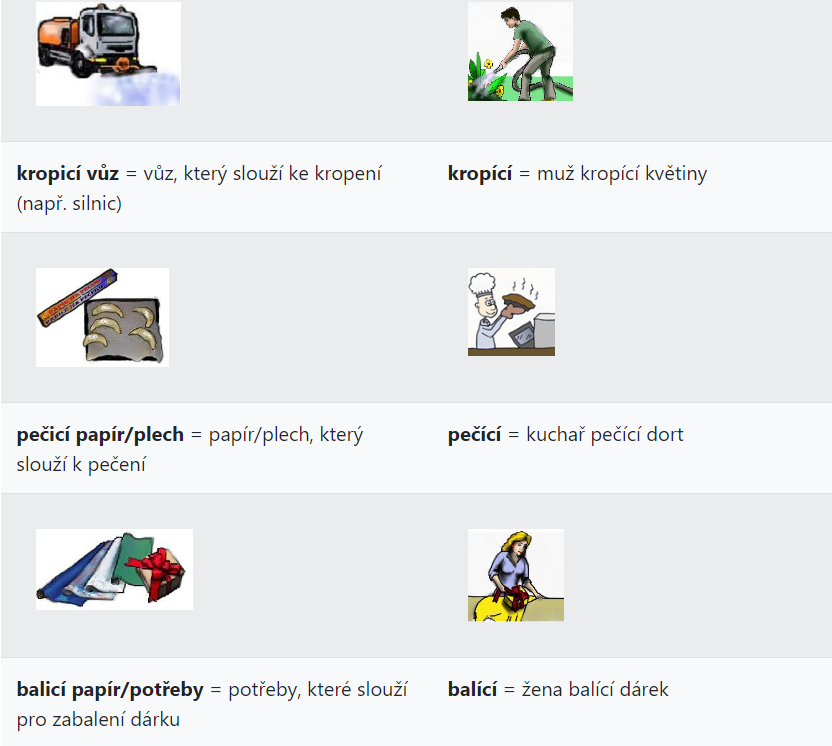 20
03.10.2024
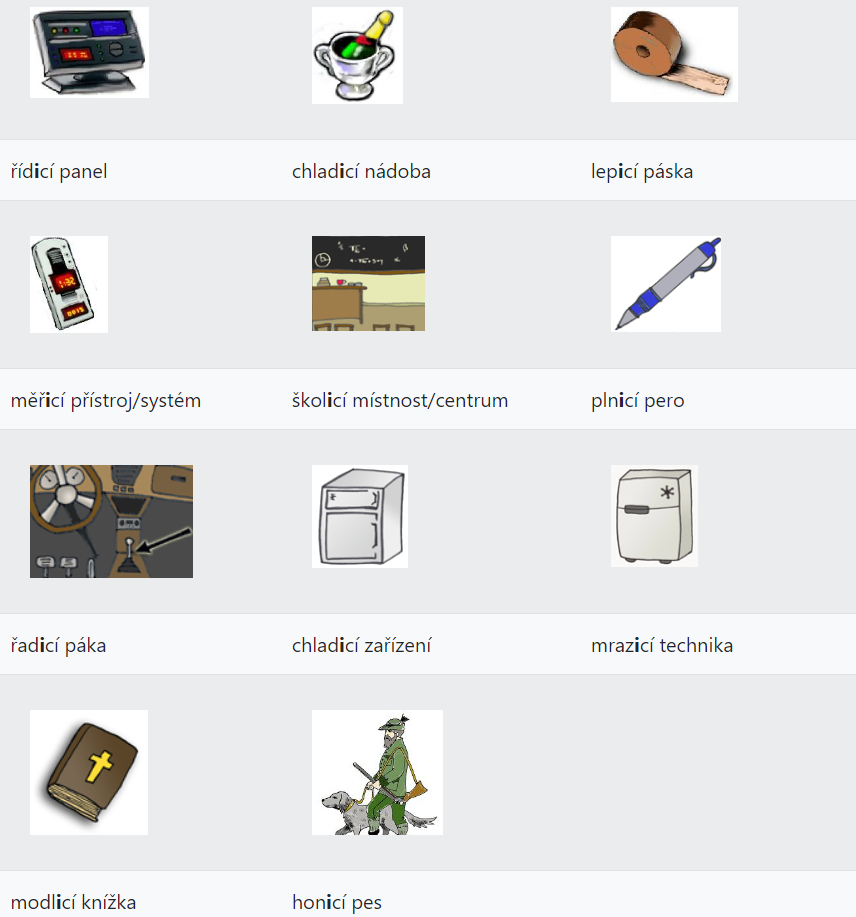 21
03.10.2024
22
03.10.2024
-icí nebo -ící?
23
03.10.2024
Shoda přísudku s podmětem
Jednoduchý podmět
24
03.10.2024
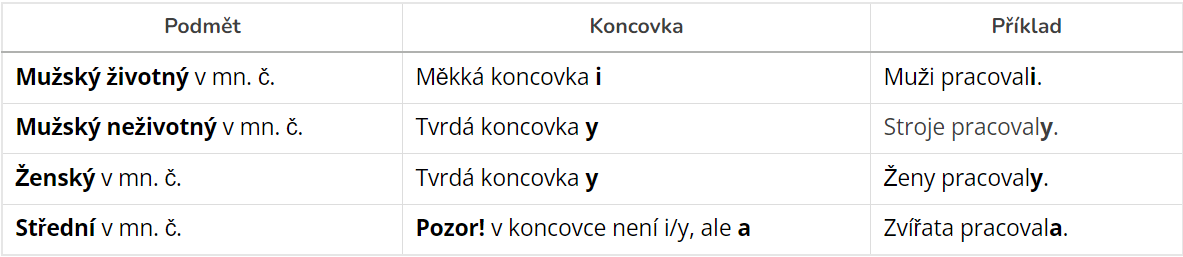 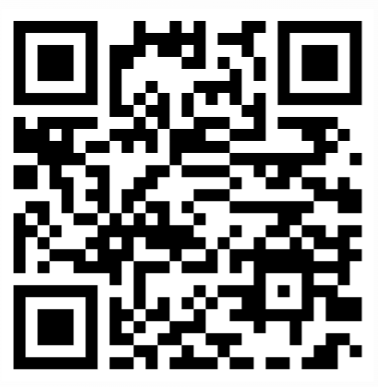 Jak je to s komplikovanými podstatnými jmény?
03.10.2024
25
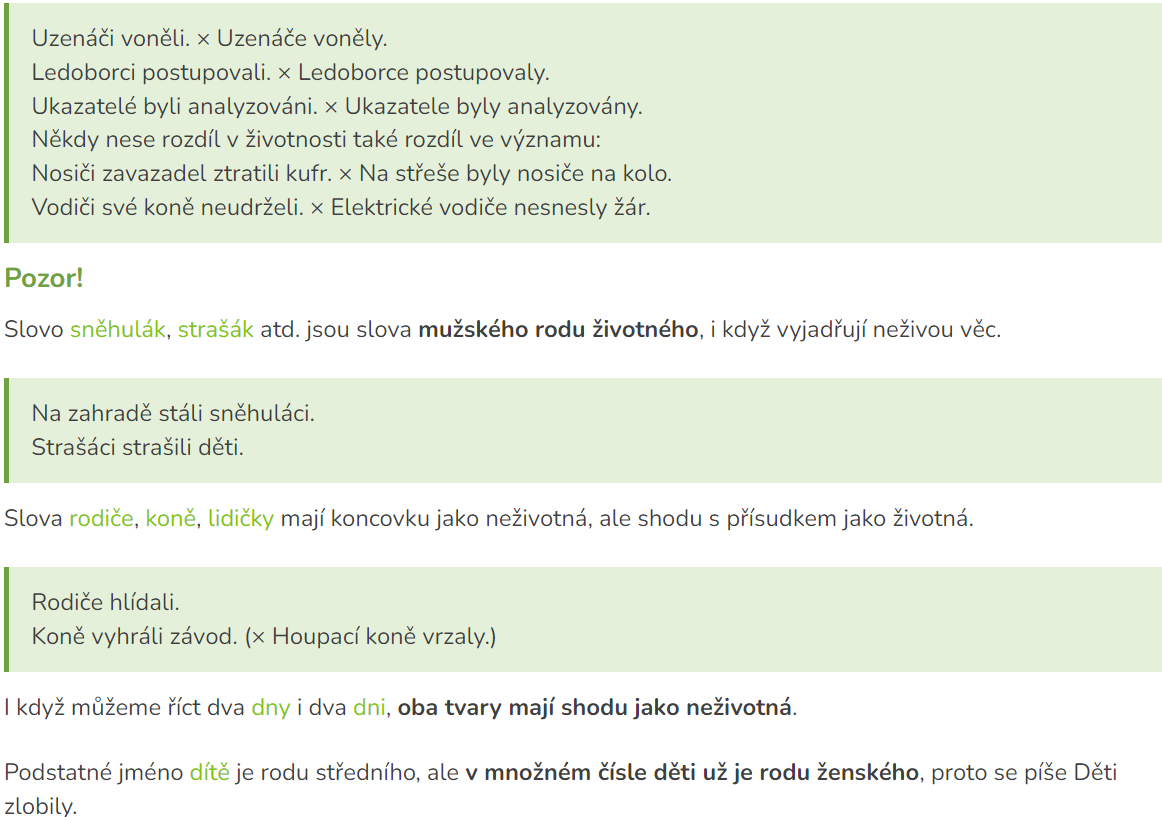 26
03.10.2024
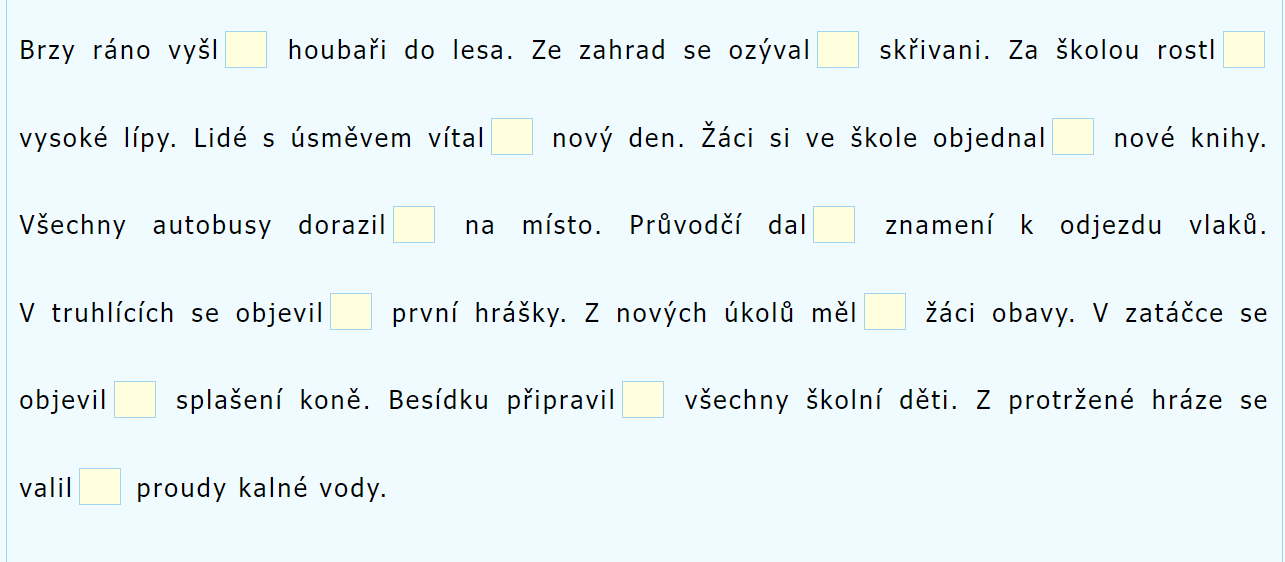 27
03.10.2024
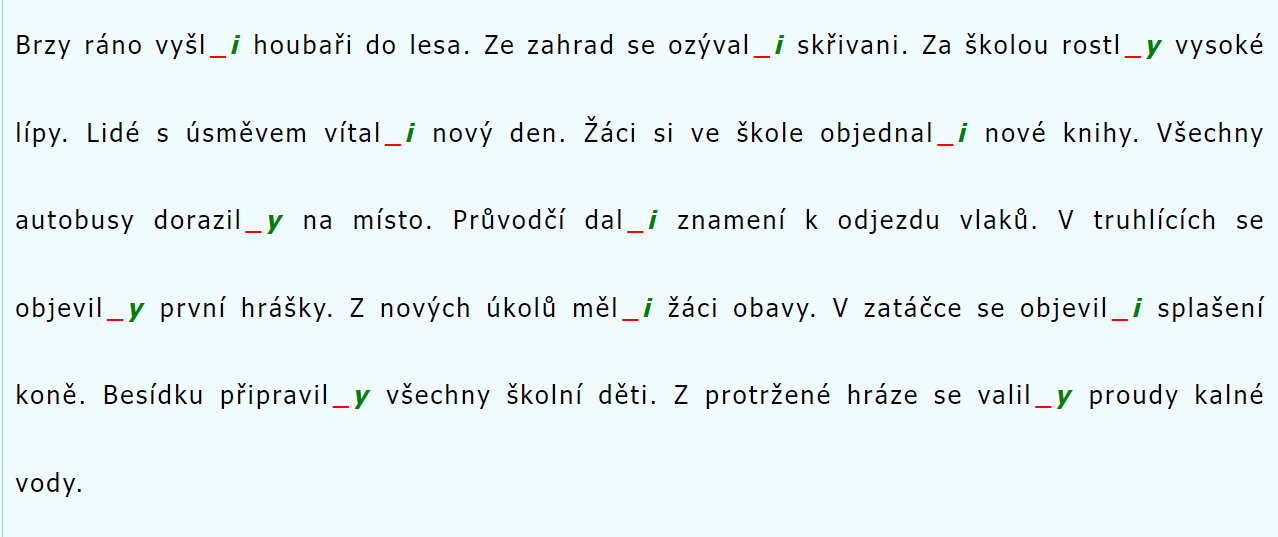 28
03.10.2024
Jednoduchý podmět
29
03.10.2024
Shoda přísudku s podmětem
Podmět několikanásobný
30
03.10.2024
P – podmět
S – sloveso

         PŘEDNOST
31
03.10.2024
32
03.10.2024
33
03.10.2024
MIX a/i/y
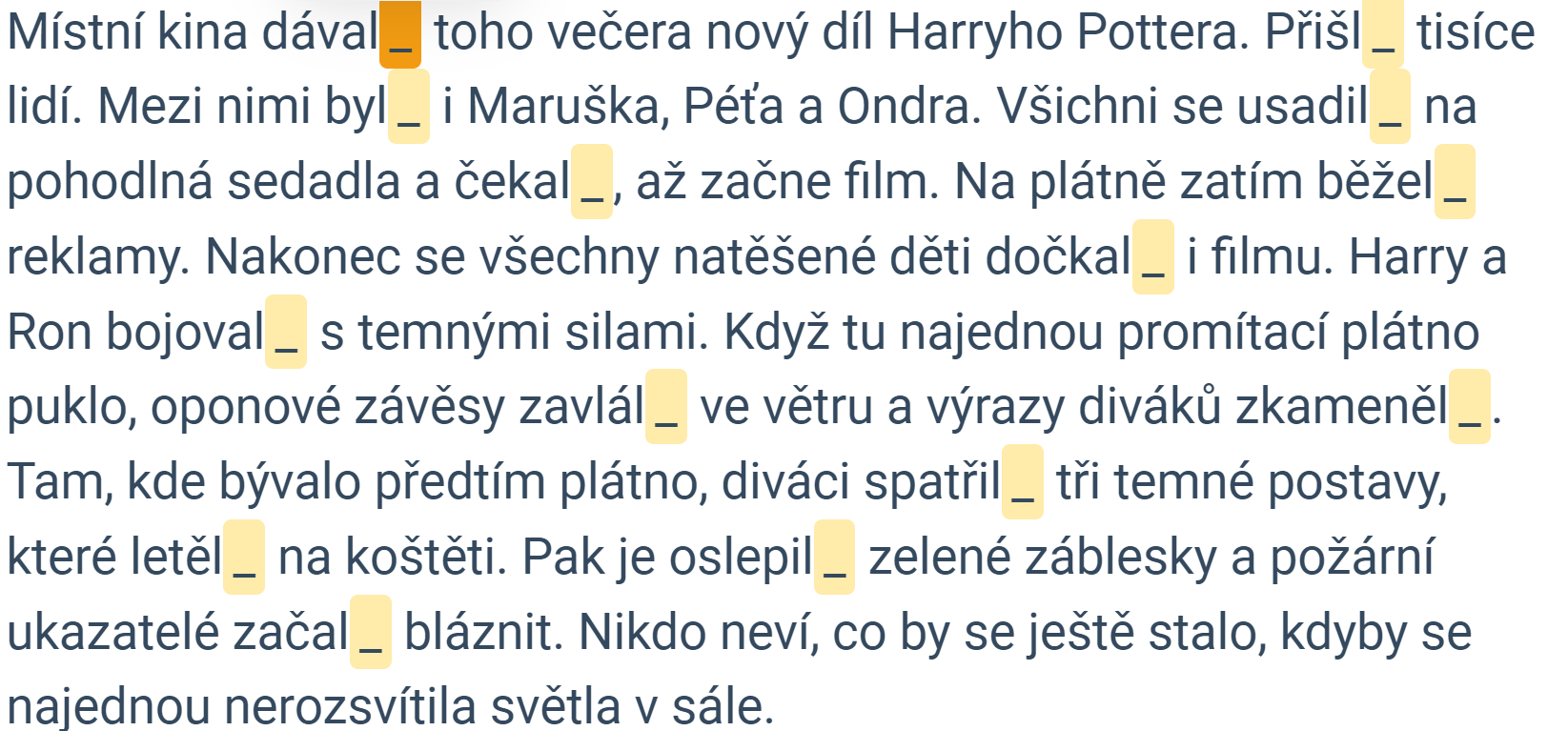 34
03.10.2024
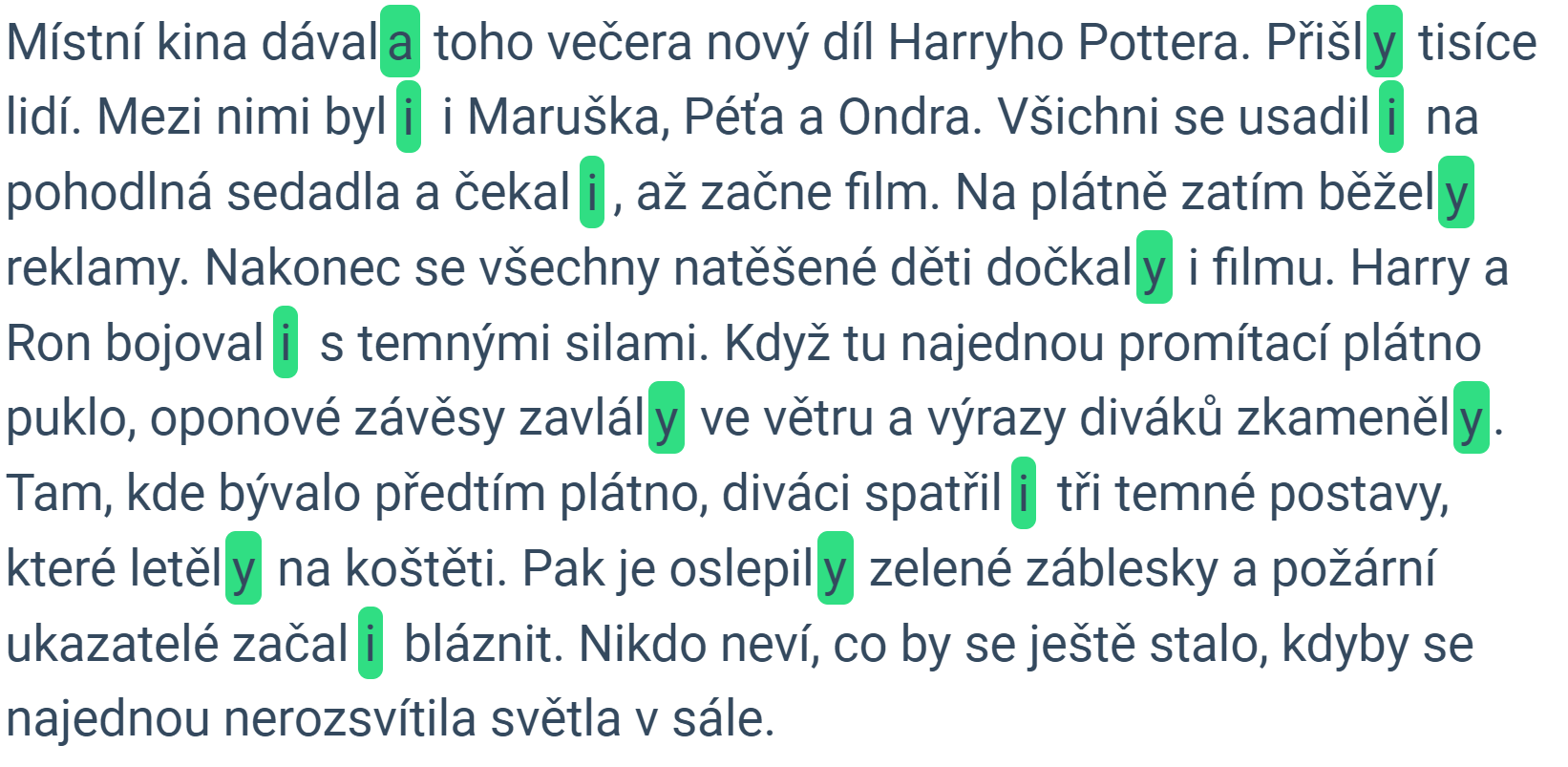 35
03.10.2024
Shoda podmětu s přísudkem
Obchod, společnost, stát, …
36
03.10.2024
RADA K NEZAPLACENÍ! 

Pokud si v obtížných případech nejste jistí, zda zvolit i/y (například u názvů společností, zkratek, názvů týmů a skupin, měst apod.), použijte opěrné podstatné jméno: onchod, společnost, stát, …

Skupina U2 vydala novou desku. X U2 vydali novou desku. 
Město New York zavedlo nová pravidla.  X New York zavedl nová pravidla.
37
03.10.2024
Shoda podmětu s přísudkem
Oslovení
38
03.10.2024
Pokud věta obsahuje oslovení, podmět je nevyjádřený, obvykle se řídíme oslovením. 

Proč jste, děti, zase rozbil_ okno?
Co jste, děvčata, vlastně dělal_?
To jste to, uličníci, pěkně vyvedl_.
39
03.10.2024
Proč jste, děti, zase rozbily okno?
Co jste, děvčata, vlastně dělala?
To jste to, uličníci, pěkně vyvedli.
40
03.10.2024
Shoda přísudku s podmětem těžká
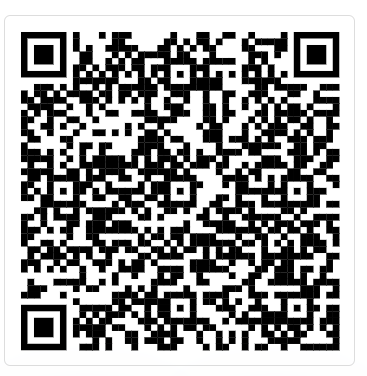 41
03.10.2024
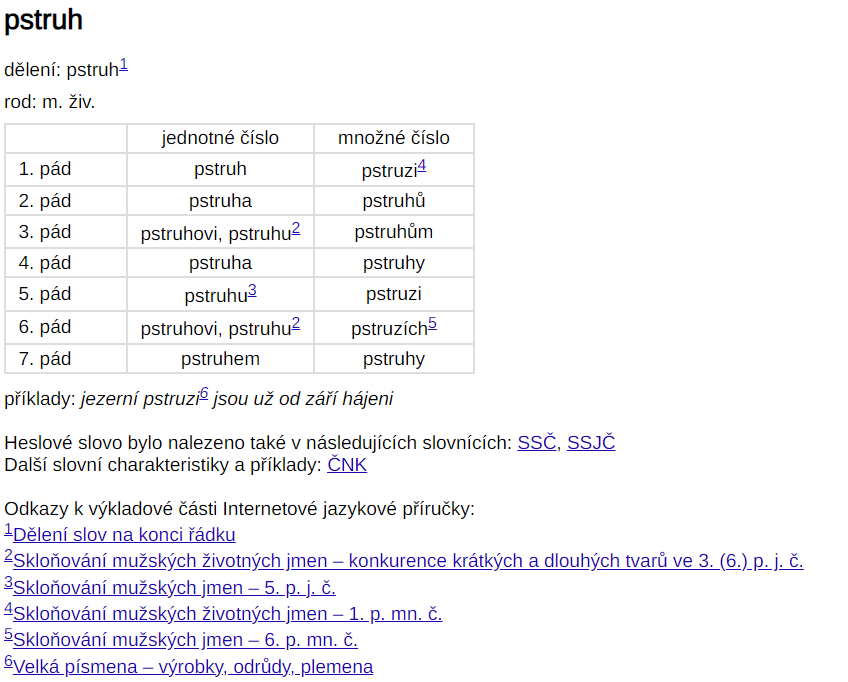 Konsonantické změny
42
03.10.2024
Podstatná jména muž. rod živ. mn. č. 6. pád  -ích
-h  z  dobrodruh = dobrodruzi, o dobrodruzích
-ch  š  hoch = hoši, o hoších
-k  c  zpěvák = zpěváci, o zpěvácích
-g  z  mág = mágové, mázích
V nominativu dochází ke konsonantické změně podle vzoru pán  páni, N  Ň. Po tvrdých souhláskách nemůže být I

Podstatná jména muž. rod neživ. mn. č. 6. pád  -ích (-ách)
-h  z  dluh = dluhy, o dluzích
-ch  š  vrch = vrchy, o vrších, o vrchách
-k  c  háček = háčky, o háčcích, o háčkách
-g  z bumerang = bumerangy, o bumeranzích
43
03.10.2024
Diktát 
44
03.10.2024
Je fajn u výjimek zbystřit a správný zápis i/y si ověřit. Není třeba si vše pamatovat. Soustřeďte se na základní pravidla. 
45
03.10.2024